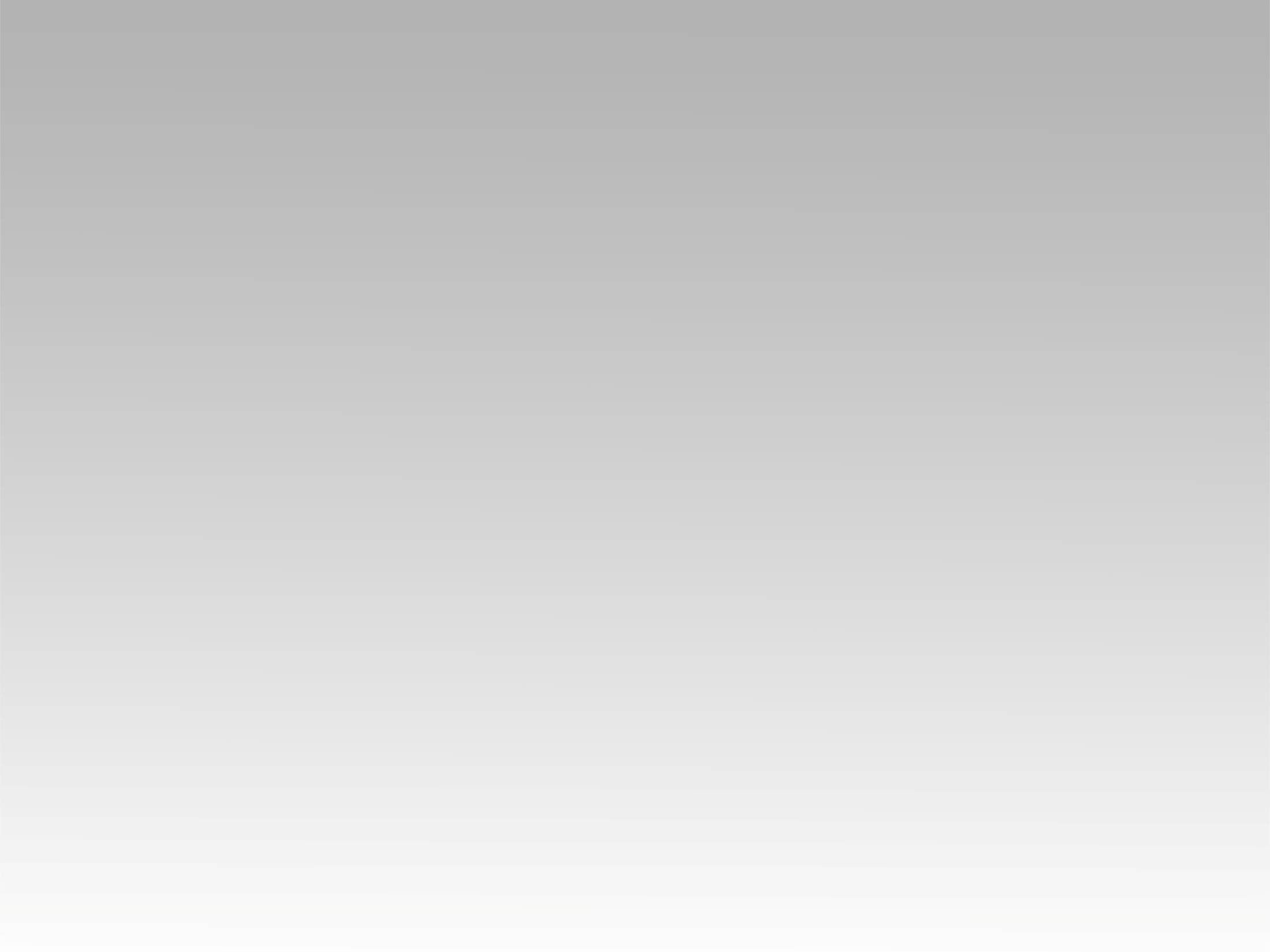 تـرنيــمة
رحمةً كثيرة ارحمني
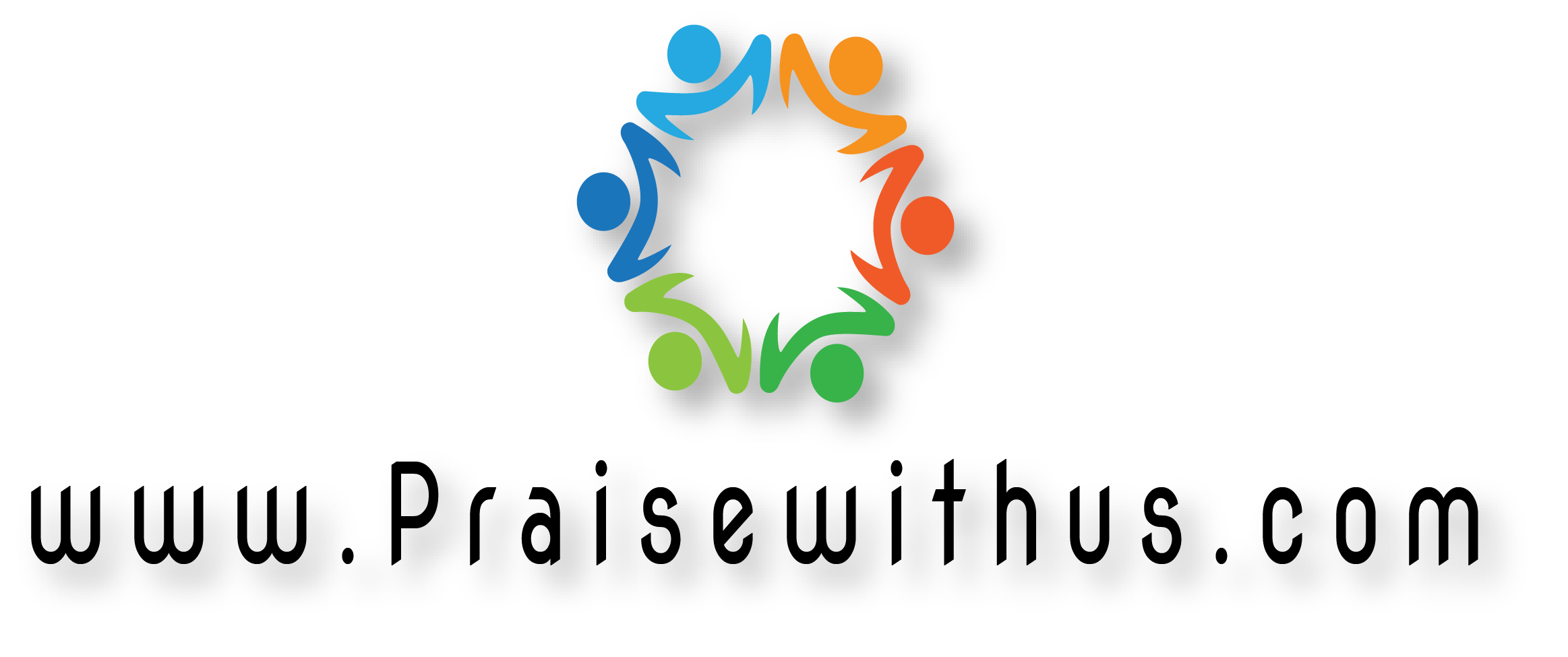 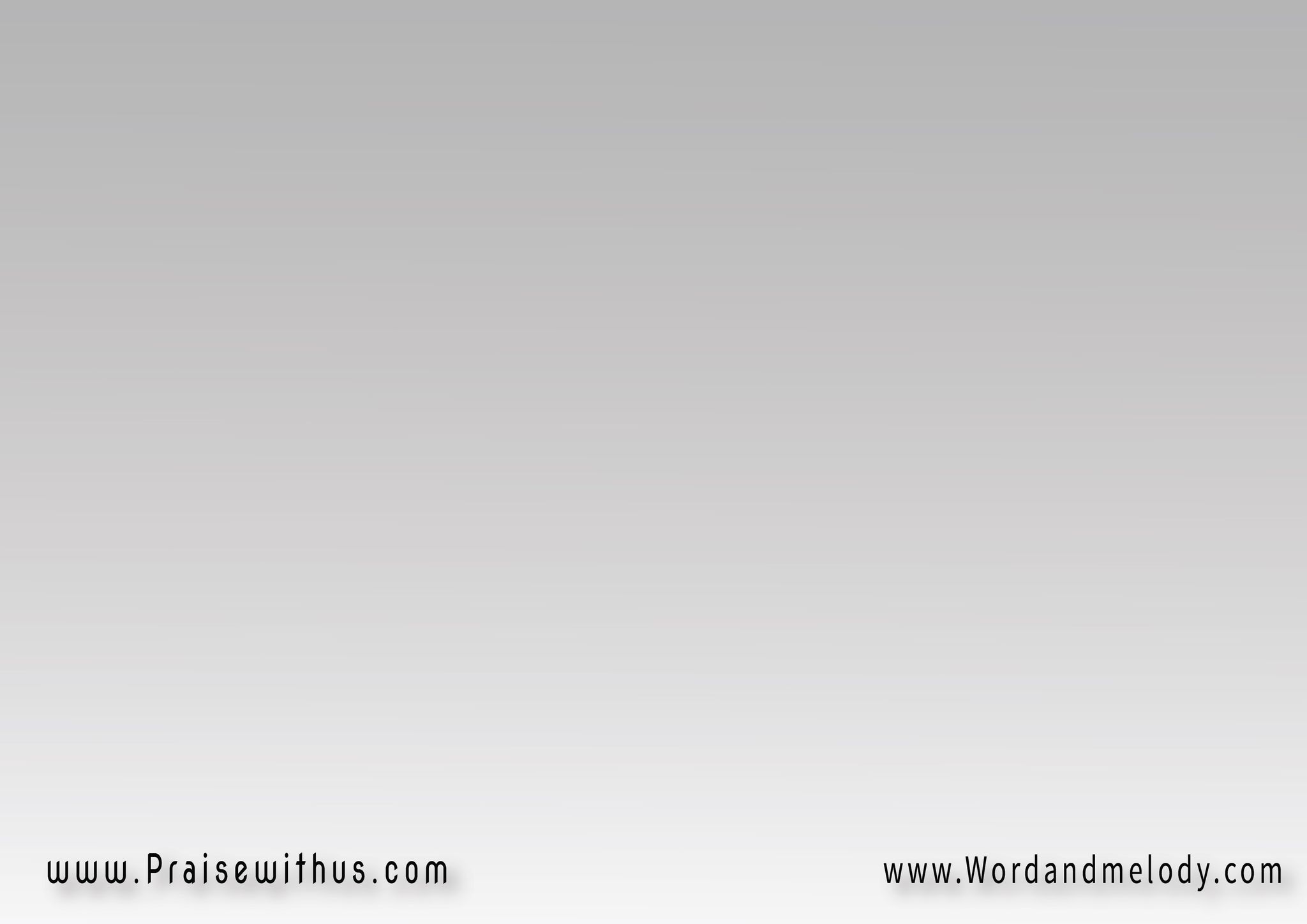 رَحمَةً كَثِيرَةً اِرحَمْني   رَأفَةً تَرَآف عَلَيَّاِغسِلَنَّ قلبي مِن إثمِيقد سَقَطتُ أحسِنْ إلَيَّ
rahmatan katheeratan erhamniraafatan taraaf aalayyaeghselanna qalbi men ethmiqad saqatto ahsen elayya
Have a lot of mercy on me. Cleanse my heart from my sin. I fell, do good to me; Lord.
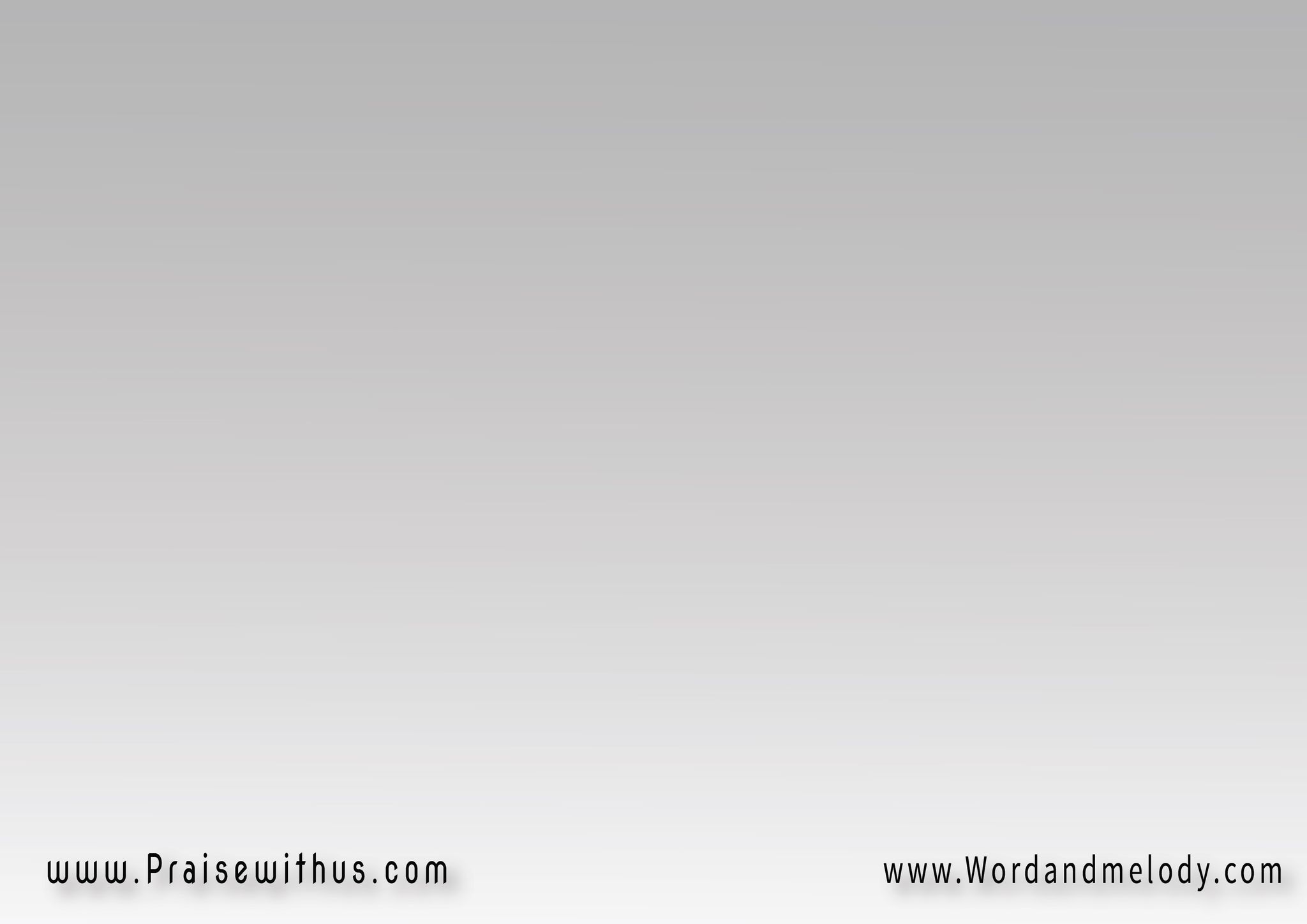 (يا رَبُّ اِقبَلْ لي تَوْبَتي اِغسِلْ بِدَمِكَ خَطِيَتيبِرُوحِكَ القُدُّوسِ الجَلِيلِ  جَدَّدْ لي عَهدَ مَحَبَتي)2
(ya rabbo eqbal le tawbatieghsel be dameka khatyeatibe roheka alqoddosi eljaleelijadded li aahda maabbati)2

Lord, accept my repentance and cleanse my
 heart with Your blood. Renew my love with Your respectable Holy spirit.
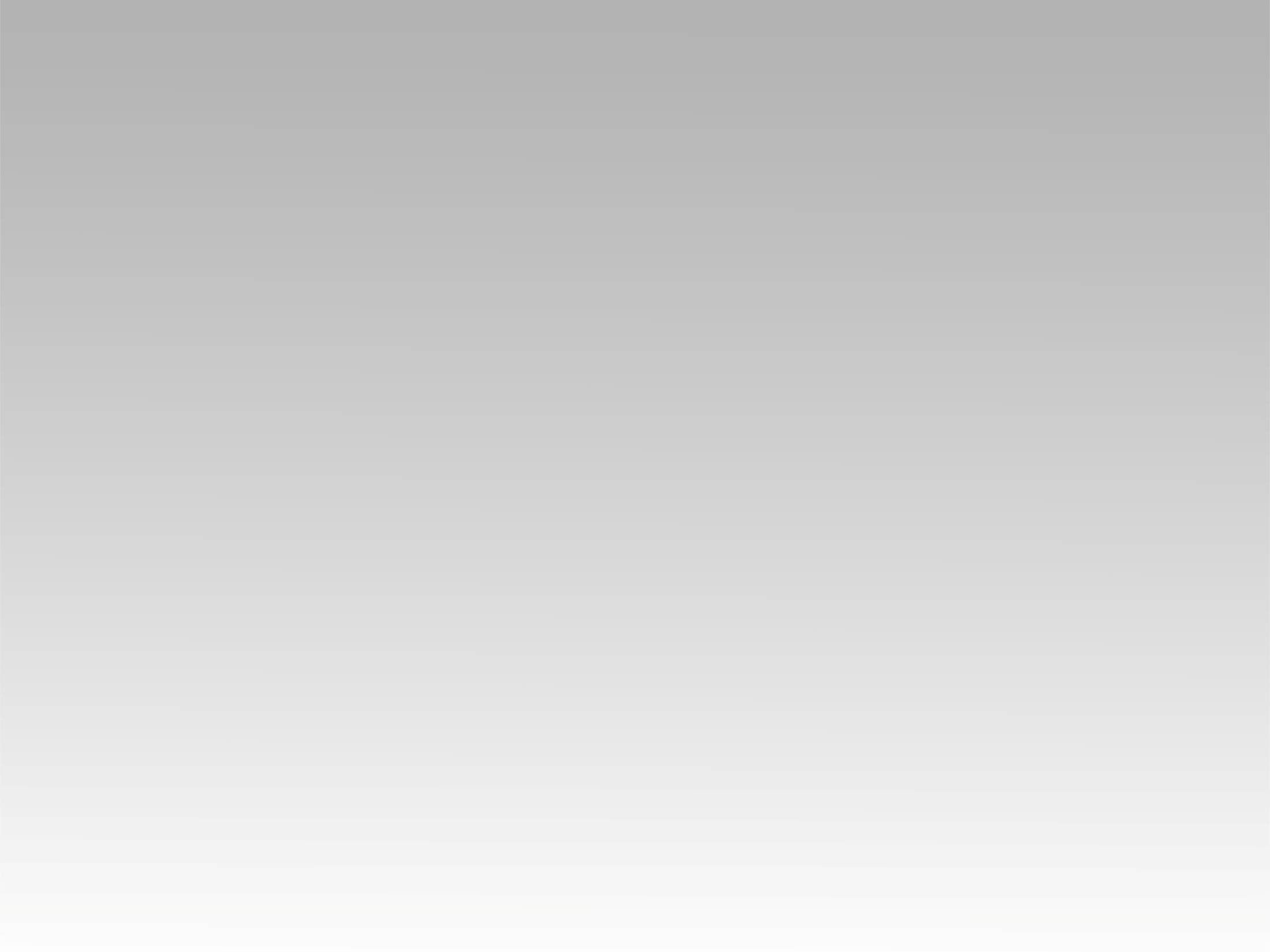 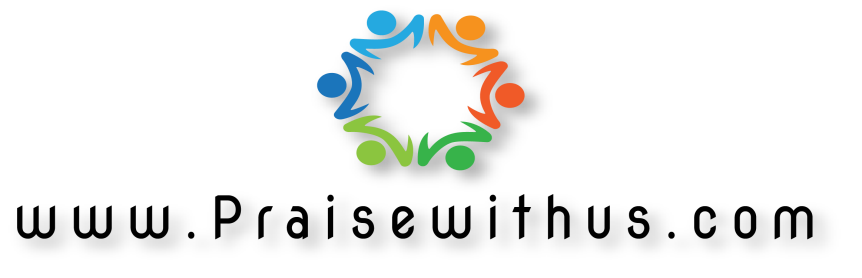